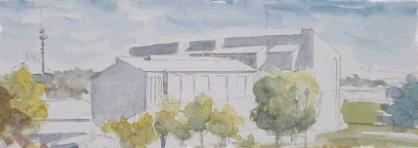 INS Montilivi Reunió de famílies 1r BAT
18/09/2023
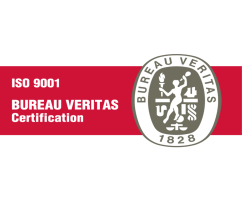 Índex
1. El batxillerat. Característiques.
2. Horari, calendari i assistència 
3. Treball de recerca i Estada a l’empresa
5. Presentació dels Tutors
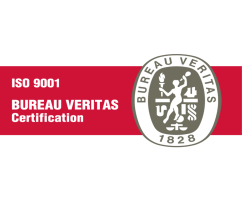 El batxillerat
Títol: Escola i prova externa (PAU)
Estada: Màxim 4 anys per cursar-lo.
   Anul·lació de matrícula (abans 30 abril)
    3. L’institut ofereix les modalitats de:
   Ciències i tecnologia 	
   Humanitats i ciències socials                                                             
   La doble titulació:    Batxibac
    4. Pla de llengües. Proves Cambridge i 
        DELF
Batxillerat
Horari i  calendari
TdR I Empresa
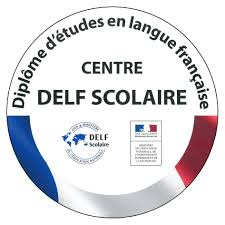 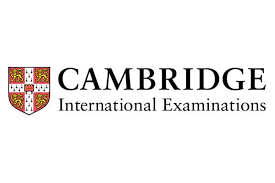 Presentació dels Tutors
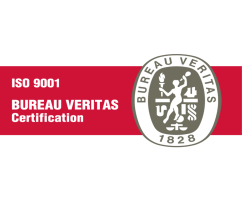 Característiques 1r BAT
Criteris per fer els agrupaments : 3 grups a les comunes
Nivell d’exigència de les matèries. Hàbits de treball
Les notes a batxillerat
Batxillerat
Horari i calendari
TdR I Empresa
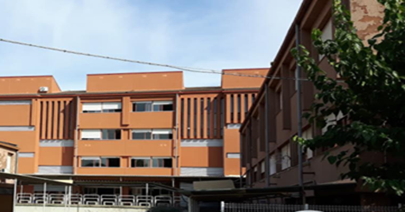 Presentació dels Tutors
Currículum 1r de BAT
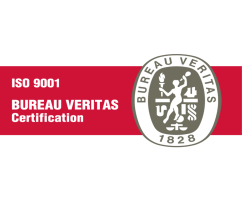 Presentació dels Tutors
Projectes del Centre
Característiques i curriculum 
4t d’ESO
Horari ,  Calendari i Assistència
Altres Informacionsut
Currículum 1r de BAT
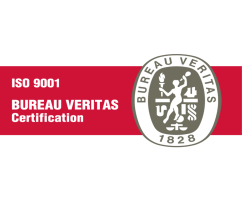 Presentació dels Tutors
Projectes del Centre
Característiques i curriculum 
4t d’ESO
Horari ,  Calendari i Assistència
Altres Informacionsut
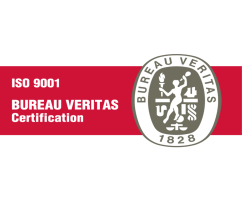 Horari
De dilluns a divendres
 De 8 a 11 h: classe
 D’11 a 11.30 h: esbarjo (poden sortir del centre)
 D’11.30 a 14.30 h: classe
Batxillerat
Horari i calendari
TdR I Empresa
Presentació dels Tutors
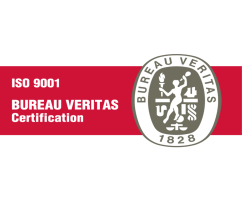 Control de faltes d’assistència i altres incidències
Des de començament de curs, es controla l’assistència i altres incidències dels alumnes. 
Les famílies podran consultar a la pàgina web les possibles faltes i/o incidències dels seus fills/es. Usuari i contrasenya.
Cal que els pares ho justifiquin al tutor/a per escrit omplint el document corresponent.
L’assistència a classe és important. L’acumulació de faltes injustificades pot comportar la pèrdua del dret a examinar-se en convocatòria ordinària.
Batxillerat
Horari i calendari
TdR I Empresa
Mesures extraordinàries
Presentació dels Tutors
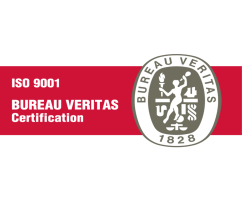 Control de faltes d’assistència i altres incidències
A efectes acadèmics únicament tindran la consideració de faltes justificades les següents:
 - Malaltia i visita mèdica, degudament documentada.
 - Força major (avaries en el transport públic o d’altres).
 - Circumstàncies personals i familiars que facin inexcusable la presència de l’alumne.
Cap altra circumstància no podrà considerar-se com a falta justificada. Així, per exemple, no seran justificables els retards per haver-se adormit o la no assistència a classe per quedar-se a estudiar per a un examen.
Batxillerat
Horari i calendari
TdR I Empresa
Mesures extraordinàries
Presentació dels Tutors
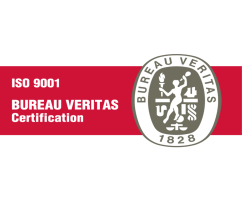 Calendari escolar
Avaluacions
Primera avaluació: del 12 de setembre al  21  de novembre   
Segona avaluació: del 22  de novembre  al 5 de març        
Tercera avaluació: del 6 de març al 11 de juny 
Vacances
Nadal: del 21 de desembre al 07 de gener 
Setmana Santa: del 23 de març a l’1 d’abril
Dies de lliure disposició
30 i 31 d’octubre i 7 de desembre del 2023, 9 de febrer,  2 i 3 de maig de 2024.
Batxillerat
Horari i calendari
TdR I Empresa
Mesures extraordinàries
Presentació dels Tutors
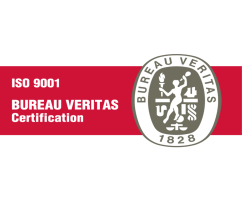 Treball de Recerca i Estada a l’empresa
Treball de Recerca
El treball de recerca és obligatori. 
     És un 10 % de la nota de Batxillerat.
Es presentarà a mitjans del mes d’octubre de 2024.
Hi ha una exposició oral a principis del mes de desembre de 2024.
Batxillerat
Horari i calendari
TdR I Empresa
Mesures extraordinàries
Presentació dels Tutors
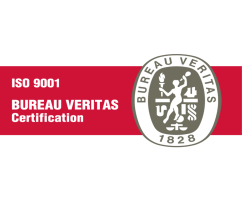 Treball de Recerca i Estada a l’empresa
Estada a l’empresa
És una assignatura optativa de 70 h i oficialment consta al 1r curs.
Es realitza a finals de 1r ( juny - juliol).
Hi ha un professor responsable que informarà a finals del 2n trimestre.
Es tenen en compte les notes de 1r per poder-la cursar.
Batxillerat
Horari i calendari
TdR I Empresa
Mesures extraordinàries
Presentació dels Tutors
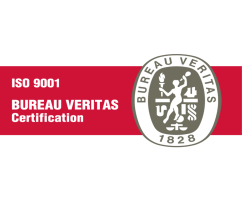 Presentació dels Tutors
Batxillerat
https://www.institutmontilivi.cat/informacio-pares/

Preguntes freqüents
AMPA
Incidències
Enquestes famílies


Comentari
Queixa
Punt d’informació
Suggeriment
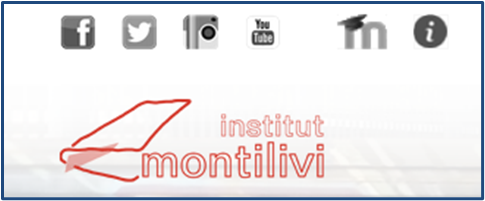 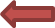 Horari i calendari
TdR I Empresa
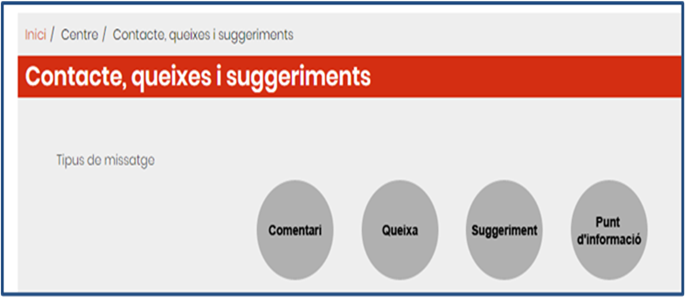 Mesures extraordinàries
Presentació dels Tutors
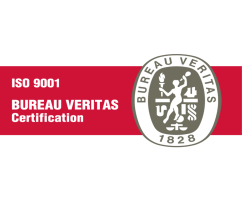 Presentació dels Tutors
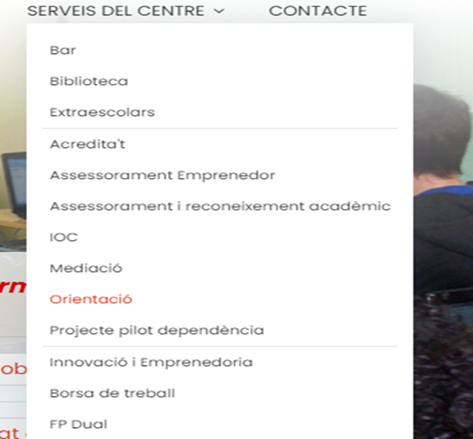 Batxillerat
Horari i calendari
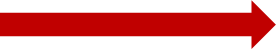 TdR I Empresa
Mesures extraordinàries
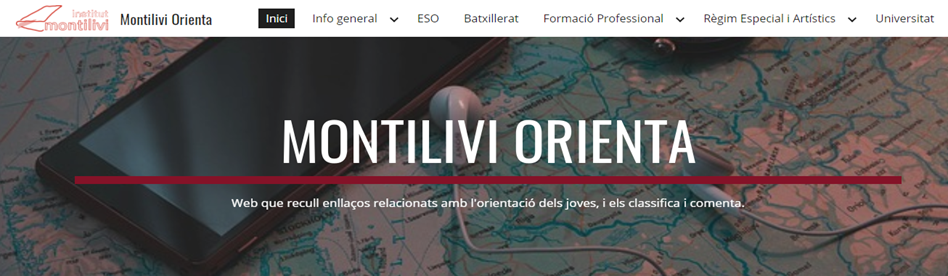 Presentació dels Tutors
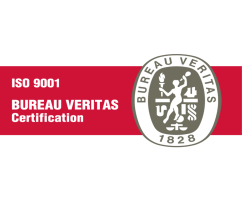 Presentació dels Tutors
Batxillerat
1r BAT A	      Adriana Danés (aula 3.07)
 1r BATXIBAC   Encarna Sánchez (aula 3.07)
 1r BAT B	      Sandra Esteba (aula 3.08)
 1r BAT C	      Toni Masferrer (aula M3)
Horari i calendari
TdR I Empresa
Mesures extraordinàries
Presentació dels Tutors
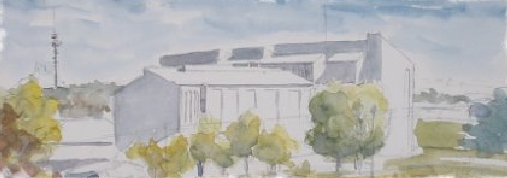 Moltes gràcies per la seva assistència
Presentació dels tutorsReunió de famílies 1r BAT
setembre 2023
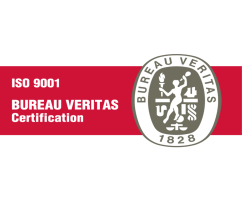 Entrevistes i contacte
Batxillerat
Horaris d’atenció a les famílies:
     Dimarts  de 9 a 10h
     Dimecres i dijous de 11.30 a 12.30
     (presencial, telefònica o telemàtica)

Contacte: 
     - Correu electrònic: 
              esanch@institutmontilivi.cat
     - Agenda de l’alumne
     - Telèfon institut (972 209458)
Horari i calendari
TdR I Empresa
Altres informacions
Presentació dels Tutors
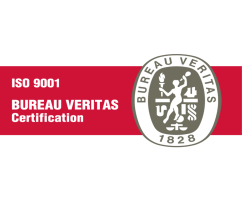 Batxillerat, no ESO!
És molt important que l’alumnat entengui que es tracta d’una etapa post obligatòria i que, per tant, es pressuposa certa autonomia, molta responsabilitat i una major implicació, un major grau d’esforç.

És molt important tenir uns hàbits de treball i una constància envers aquests.
Batxillerat
Horari i calendari
TdR I Empresa
Altres informacions
Presentació dels Tutors
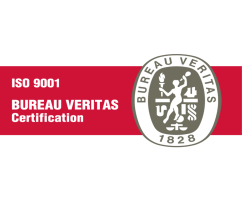 Exàmens trimestrals
Cada trimestre els exàmens estaran agrupats en 4 dies.
Durant aquests 4 dies no es farà classe normal, només exàmens. No han de venir si no tenen examen.
Batxillerat
Horari i calendari
TdR I Empresa
Altres informacions
Presentació dels Tutors
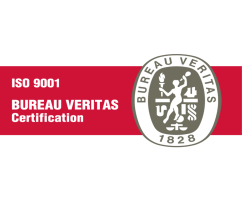 Exàmens trimestrals
CALENDARI D’EXÀMENS
1r Trimestre
14, 15, 17 i 18 de novembre
2n Trimestre
27 i 28 de febrer/ 2 i 3 de març
3r Trimestre
Al juny
Batxillerat
Horari i calendari
TdR I Empresa
Altres informacions
Presentació dels Tutors
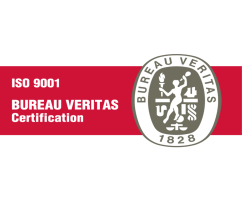 Exàmens trimestrals
CALENDARI D’EXÀMENS
Per qüestions de normativa, desapareixen els exàmens de setembre, per tant, els exàmens extraordinaris seran al mes de juny: 
15, 16, 19 i 20 de juny
Batxillerat
Horari i calendari
TdR I Empresa
Altres informacions
Presentació dels Tutors
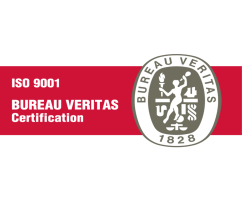 Informacions
Assistència i puntualitat (es comença a les 8h)
Documents a signar i retornar a l’institut:
	- Prohibició ús del telèfon mòbil dins el    	   recinte escolar
	- Actuació en cas de vaga d’alumnes i/o 	vaga de professors
	- Fitxa mèdica
Batxillerat
Horari i calendari
TdR I Empresa
Mesures extraordinàries
Presentació dels Tutors
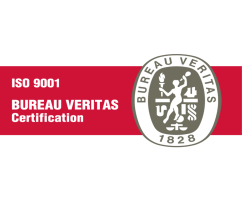 PROVES D’ACCES A LA UNIVERSITAT (PAU)
NOTA D’ACCÉS UNIVERSITAT
     
     Expedient de			PAU
        Batxillerat  	
	60%	       	       40%
				   Fase general 					                   (obligatòria)
Nota minima: 5,000	Validesa indefinida
Batxillerat
Horari i calendari
TdR I Empresa
Mesures extraordinàries
Presentació dels Tutors
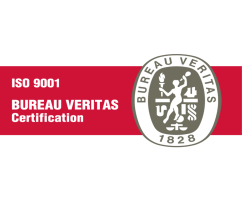 Previsió Sortides / Activitats
Activitat internivell entre alumnes batxibac de 1r i de 2n bat
Jornades Batxibac
Intercanvi lingüístic amb un institut francès
Intercanvi lingüístic anglès amb un institut de Maribor (Eslovènia)
Activitats de sensibilització (xerrada accidents de trànsit, violència de gènere…)
Proves Cangur – Matemàtiques
Visita Parlament i  Cosmocaixa – Economia i Matemàtiques
Activitats solidàries (apadrina un avi, recollida d’aliments Càrites, Germanetes dels pobres, Nadal solidari i xocolatada)
Visites biblioteques UdG (2n trimestre)
Activitats d’orientació: Unportal,
Visita UdG – Tecnologia
D’altres….
Batxillerat
Horari i calendari
TdR I Empresa
Mesures extraordinàries
Presentació dels Tutors
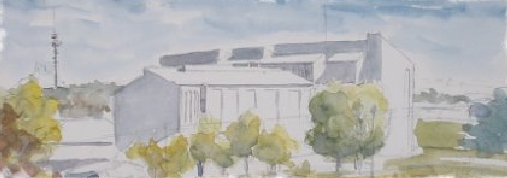 Moltes gràcies per la seva assistència